Making Connections
Before Reading:
Reading Fluently
1
2
3
Look at the pictures of a fly’s life cycle on p 14-15. 
Draw a picture of the 4 steps of a fly’s life cycle. 
Write down what happens to the fly under each picture. 
What other insect forms a pupa (or cocoon) and changes into something that can fly?
Find a partner. One of you read the Fly Facts on p 4-7. Then the other person read p. 4-7.
Help each other with any tricky words. 
Write down 1 interesting fact about flies.
Look at the front cover and read the back blurb. 

Do you think this is a fiction or non-fiction book? 
What will you learn about in this book?
Making Connections
Answer This
6
4
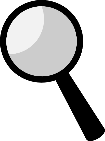 5
Fly Facts 

By Janice Marriott & Andy Keylock
(Big Cats)
How many times can a fly beat its wings in a second?
Read p 8-9. How can flies make you sick? 
Name 3 animals that eat flies.
How do maggots move around? 
How far do flies go looking for food?
Imagine that you are a fly. 
What would be the best thing about being a fly? 
What would be the worst thing about being a fly?
Share what you Know
9
Picture This!
8
7
Exploring Words - Nouns
A noun is a person, place or thing. 

Read p 17 again. Find 4 nouns on these pages. 
Write down the 4 nouns. 
Write sentences with the 4 nouns you found.
You have been learning about flies.

Write down 5 interesting facts about flies in your jotters. 
Using your Fly Facts template, write a paragraph about flies. 
Read your paragraph to the class.
Look at p 22-23. 

Draw a detailed picture of a fly. 
Label the fly’s eyes, wings, legs, feet and body.
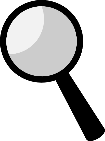 Before Reading:
Reading Fluently
1
2
3
Making Connections
I can 
Decide whether a book is fiction or non-fiction
Read the blurb and write down what my book is about.
I can
Take turns with a partner.
Help my partner with tricky words 
Write down one interesting fact about flies
I can 
Draw and write about the 4 steps in a fly’s life cycle
Write down another insect that is like a fly
6
4
Answer This!
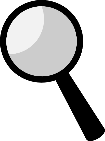 Making Connections
5
Fly Facts 

Success Criteria
I can 
Write down one thing that would be fun about being a fly
Write down one thing that would not be fun about being a fly
I can
Read my book carefully. 
Answer questions about flies.
Write in complete sentences.
Number my sentences. 
Start a new line for each new answer.
Share What you Know
9
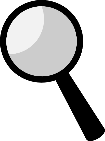 8
Exploring Words
Be Creative!
7
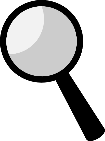 I can 
Draw and label a detailed picture of a fly
I can 
Write down 5 interesting facts about flies in my jotter
Write a paragraph about flies on my template
Read my paragraph to the class
I can
Find 4 nouns. 
Write sentences with these nouns.
Name: _____________________		Date: _________________________
Fly Facts
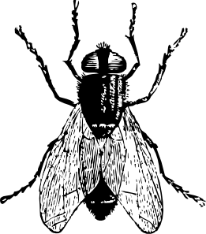 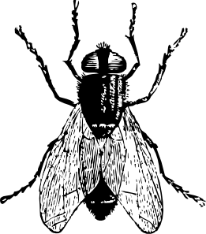 _________________________________________________________________________
_________________________________________________________________________
_________________________________________________________________________
_________________________________________________________________________
_________________________________________________________________________
_________________________________________________________________________
_________________________________________________________________________
_________________________________________________________________________
__________________________________________________________
__________________________________________________________
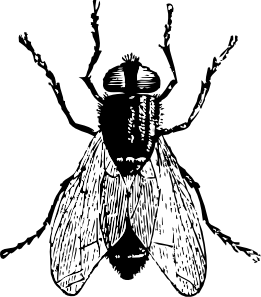